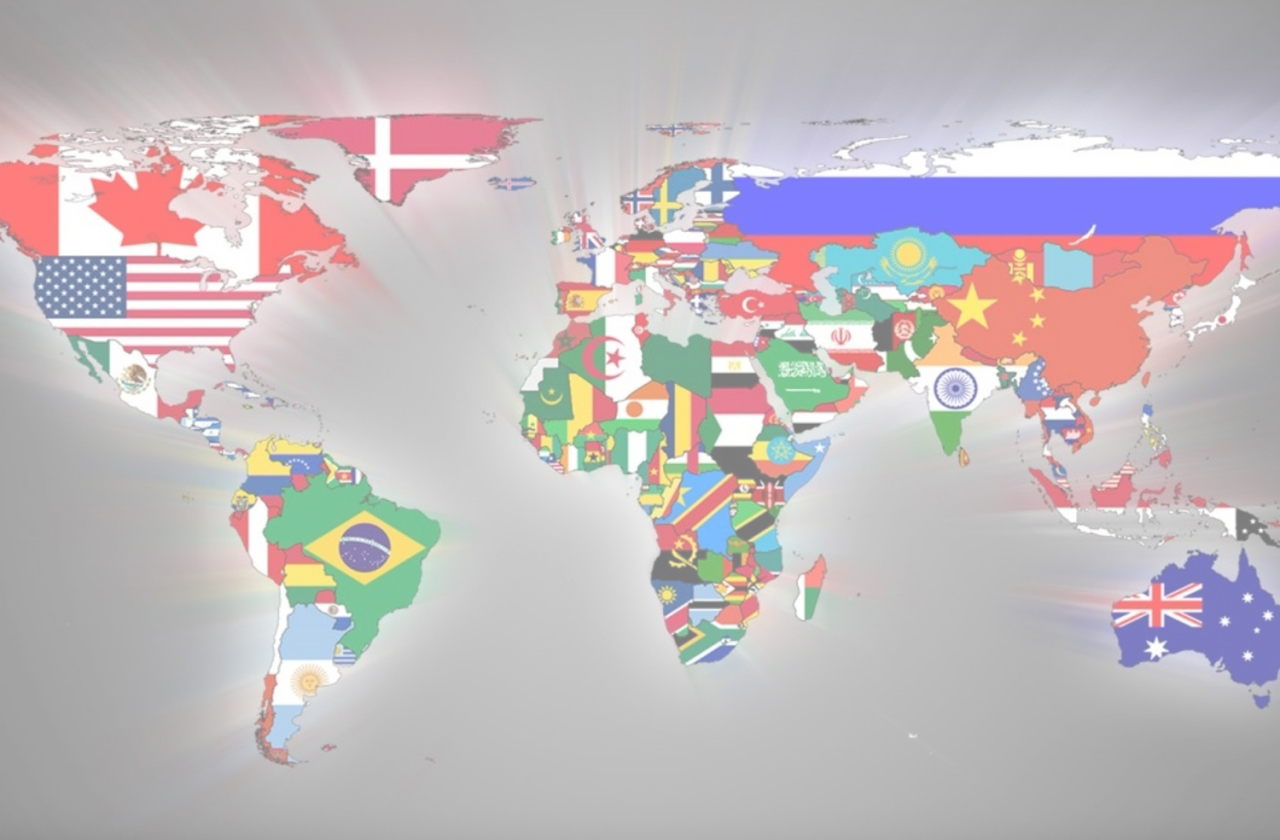 Natalyia Lepskaya
«The phenomen of Power in the geopolitical space»
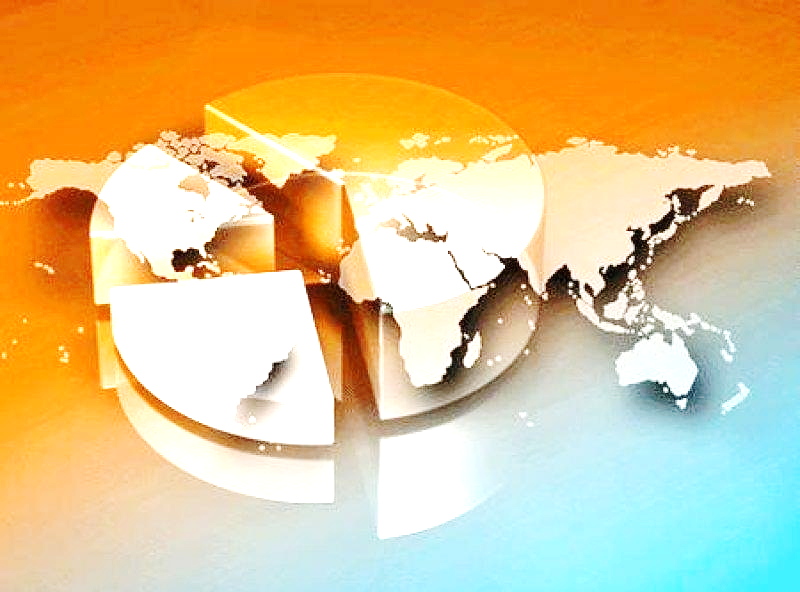 Geopolitics  - a system of knowledge of the distribution regularities or redistribution of influence spheres of the various states and non-state actors in a multidimensional communication space, the organization of hegemony and control over the space.
The history of geopolitics formation is very difficult, because it always had to prove its scientific status among other socio-political disciplines. Until now, some scientists accuse it of occult, extravagance, publicistic and superidelogisation.
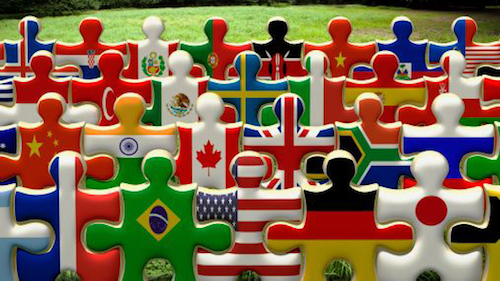 The complexity of geopolitical analysis process often leads to fragmentation and biased studies, so it distorts the understanding of geopolitical opportunities and unfairly infringes its reputation.
Geopolitics is a trend in social science discourse at present and experts refer to it to analyze  the highly complex problems the dynamics of the spatial organization of the modern world.
A deeper study of today problems requires "power" and "might" in the geopolitical space.
Traditional geopolitics of the late 19th century - the mid-20th century explored the world from the standpoint of its duality that is, from the point of view of sea power and continental power, because geopolitical space at that time viewed in two formats - Land and Sea.
Now the world has gone far beyond the two-dimensional coordinate system, as other types of spaces are updated: air, cosmic, media, information, cognitive and others.
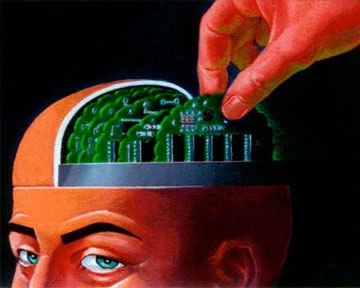 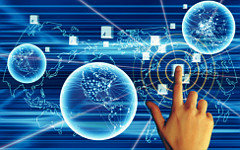 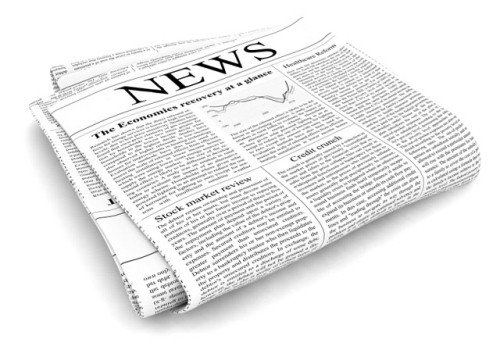 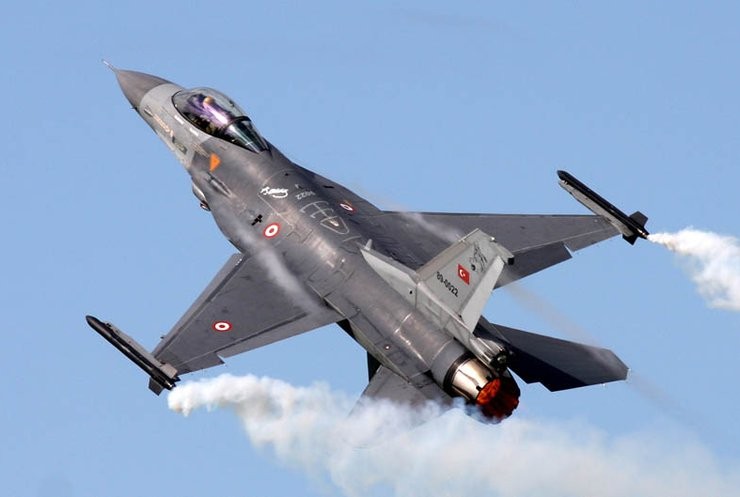 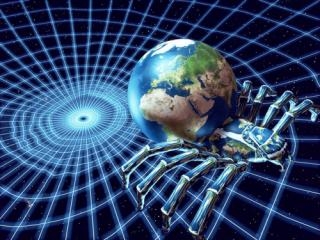 Limitrophe – a category of geopolitics, which is used to denote the border states, the geopolitical space of which feels the dominant influence and control by more powerful geopolitical actor.
 In addition, some researchers view as the current geopolitical limitrophe technology, with which it is impossible not to agree, because it shows the current dynamics of global processes.
The subject of my research is precisely involves the problem of forces geopolitics, geopolitical technologies and in particular the states dominance, limitrophisation, marginalization etc.
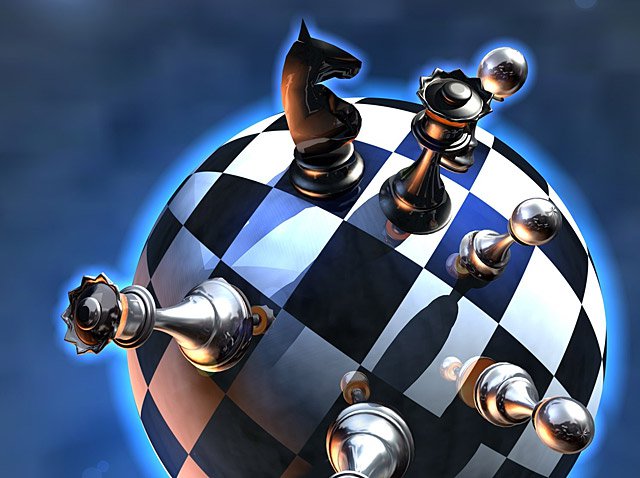 The problem of this is relevant because in the future such studies will enable to diagnose the complexity of global processes, to adequately respond to their calls, and in response to forecast possible future scenarios.
Thank You for Attention!